Математическое занятие«Цветик- семицветик»
Открытое занятие
На стене висит цветик-семицветик с заданиями
«Найди цветик и семицветик и раскрась его»
до
после
Покажи молча
«Каждой цифре свое место»
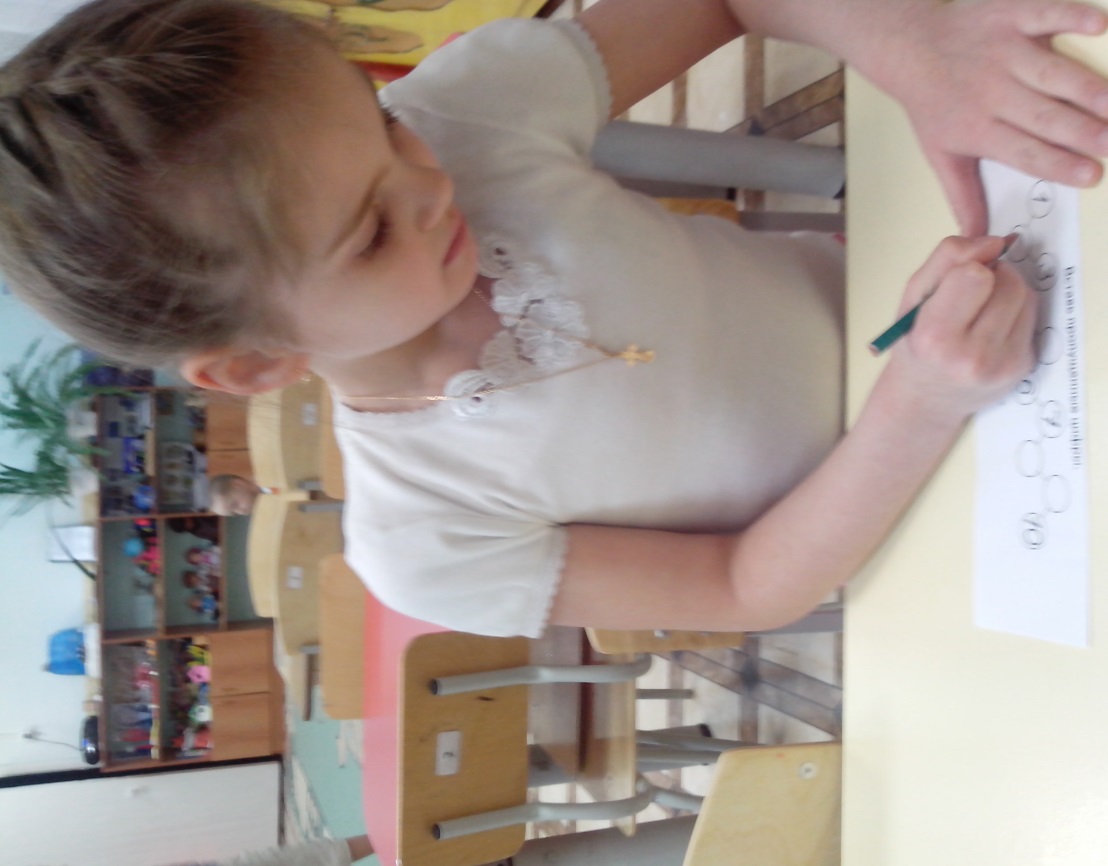 «Посели в домик»
Для каждого ребенка
Проверка
Один ребенок решает у доски
Поля решает у доски
«Нарисуй чудака»
Дети добавляют руки(ромб)
«Математический диктант»
Получился человечек
Начинает от точки
Вот и жене помоголи!!!